The 20 Greatest Chapters
in the Bible
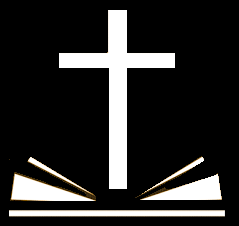 The 20 Greatest Chapters in the Bible
Genesis 01

Exodus 20

Psalms 01

Psalms 23

Psalms 51

Psalms 119

Proverbs 31
Isaiah 40

Isaiah 53

Matthew 05

Matthew 06

Matthew 07

John 17

Acts 02
Romans 08

1Corinthians 13

1Corinthians 15

Ephesians 02

Hebrews 11

James 02
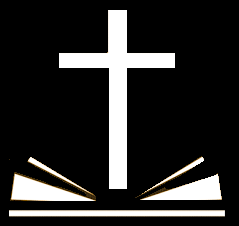 The 20 Greatest Chapters in the Bible
James, Chapter 02
FAITH IN ACTION!


		1.		Do Not Show Partiality (2:1-13).

		2.		A Dead Faith (2:14-17).

		3.		A Demonic Faith (2:18,19).

		4.		A Dynamic Faith (2:20-26).
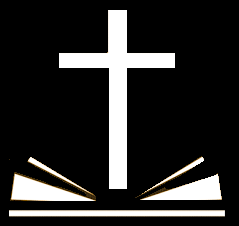 The 20 Greatest Chapters in the Bible
James, Chapter 02
FAITH IN ACTION!

	Do Not Show Partiality


		1.		Because of Christ (2:1-4).

		2.		Because of Grace (2:5-7).

		3.		Because of the Word (2:8-11).

		4.		Because of the Judgment (2:12,13).
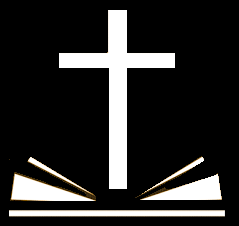 The 20 Greatest Chapters in the Bible
James, Chapter 02
FAITH IN ACTION!

	A Dead Faith (2:14-17).

		See Matthew 7:21.

		1.		People with a dead faith 										substitute words for deeds.

		2.		People with a dead faith										make faith an intellectual exercise.
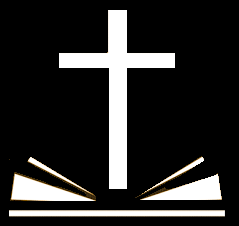 The 20 Greatest Chapters in the Bible
James, Chapter 02
FAITH IN ACTION!

	A Demonic Faith (2:18,19).


		1.		Showing faith by our works.

		2.		The faith of demons
					is not atheistic or agnostic.
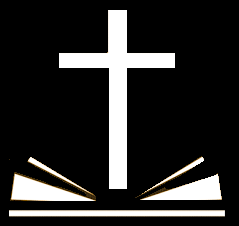 The 20 Greatest Chapters in the Bible
James, Chapter 02
FAITH IN ACTION!

	A Dynamic Faith (2:20-26).


		1.		Is based on the word of God.

		2.		Involves the whole person.

		3.		Leads to action.

		4.		Two examples:  Abraham & Rahab.
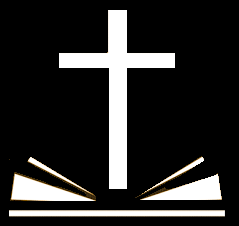 The 20 Greatest Chapters in the Bible
Summary
1.		Genesis 01		=		The beginning.

2.		Exodus 20		=		The Mosaic Covenant.

3.		Psalm 01			=		Blessed is the man…

4.		Psalm 23			=		The Good Shepherd.

5.		Psalm 51			=		Sorrow for sin.
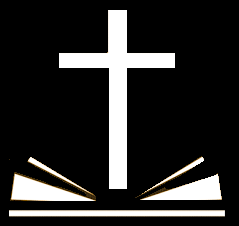 The 20 Greatest Chapters in the Bible
Summary
6.		Psalm 119		=		The Glorious Word of God.

7.		Proverbs 31		=		The virtuous woman.

8.		Isaiah 40			=		Here is Your God!

9.		Isaiah 53			=		The Suffering Savior.

10.	Matthew 05		=		The Sermon on the Mount:												True Righteousness
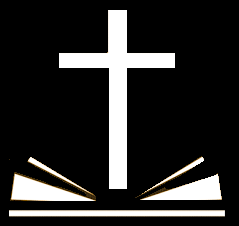 The 20 Greatest Chapters in the Bible
Summary
11.	Matthew 06		=		The Sermon on the Mount:												True Worship

12.	Matthew 07		=		The Sermon on the Mount: 												True Judgment

13.	John 17			=		Jesus’ Prayer for Unity.

14.	Acts 02				=		The Church Begins!

15.	Romans 08		=		More Than Conquerors.
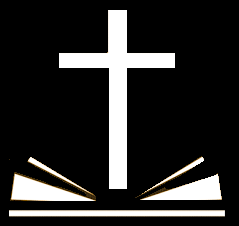 The 20 Greatest Chapters in the Bible
Summary
16.	1Cor. 13			=		The Love Chapter.

17.	1Cor. 15			=		The Resurrection.

18.	Ephesians 02	=		Grace and Peace.

19.	Hebrews 11		=		Living By Faith.

20.	James 02			=		Faith In Action.
The 20 Greatest Chapters
in the Bible